OBRÁZKY
1
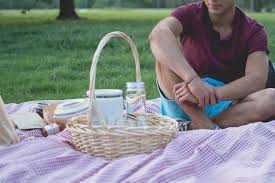 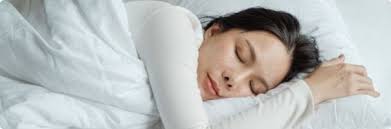 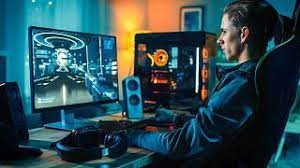 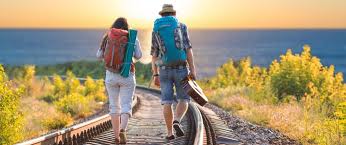 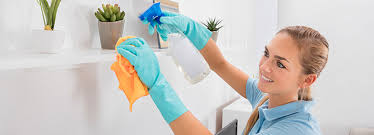 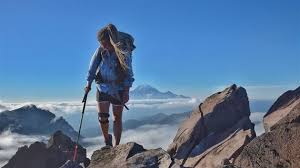 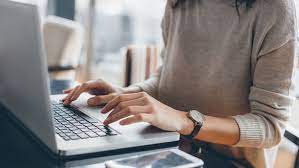 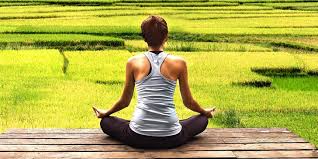 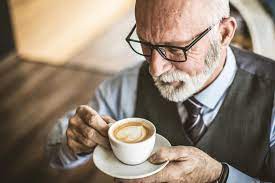 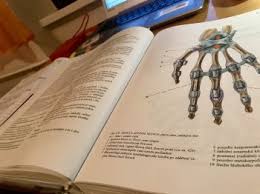 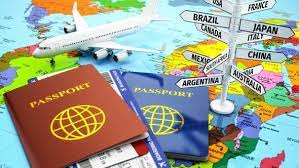 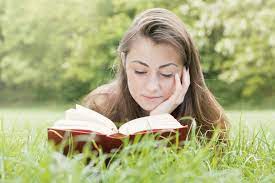 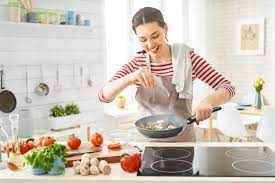